A
B
C
D
E
F
G
H
I
J
K
The Practical Experience of Teaching the Spectrum of Teaching Style in PETE
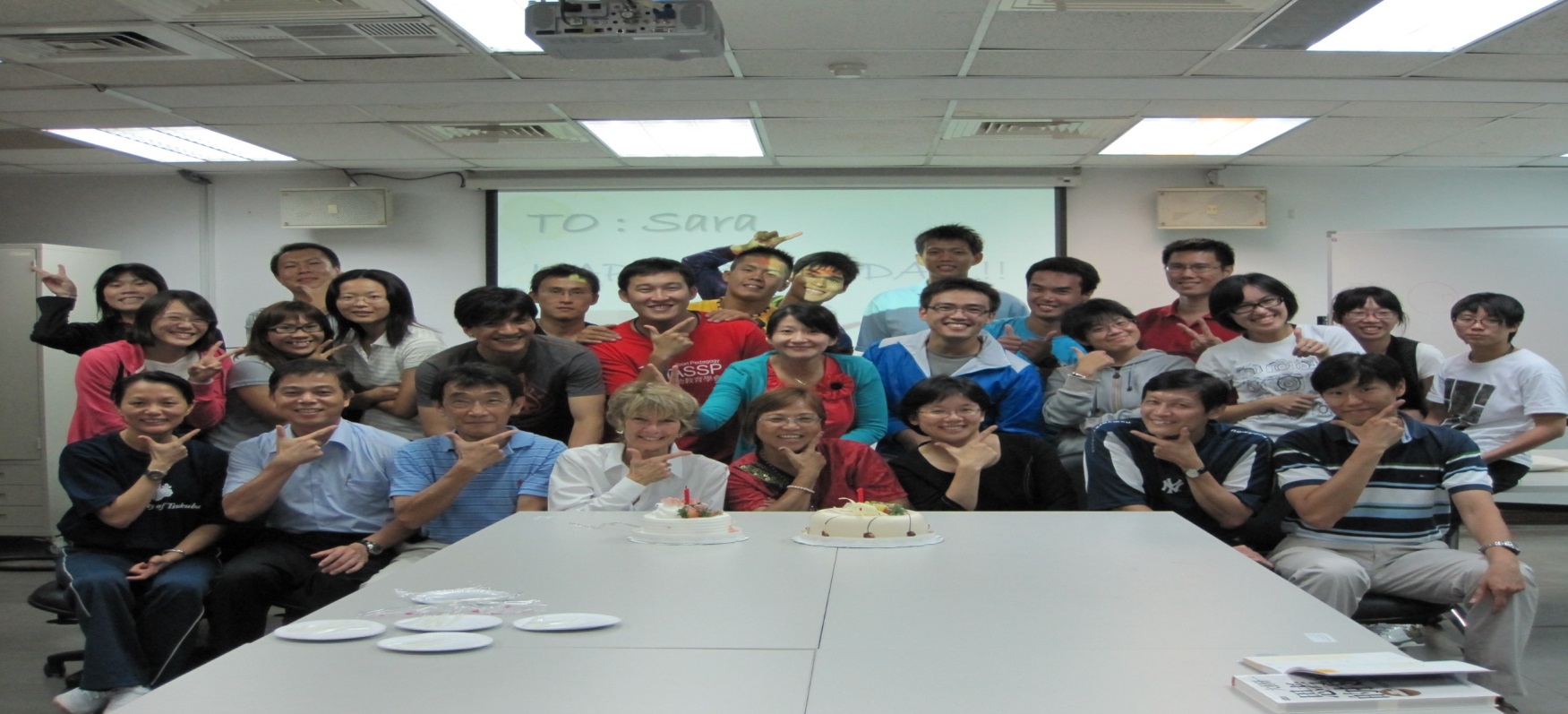 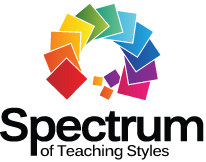 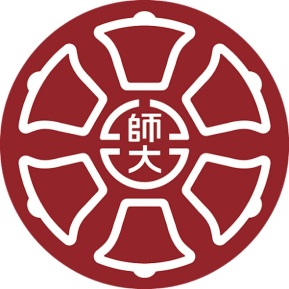 Robin, Deng-Yau Shy
National Taiwan Normal University
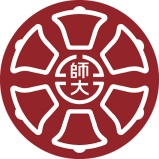 Locations in Taiwan
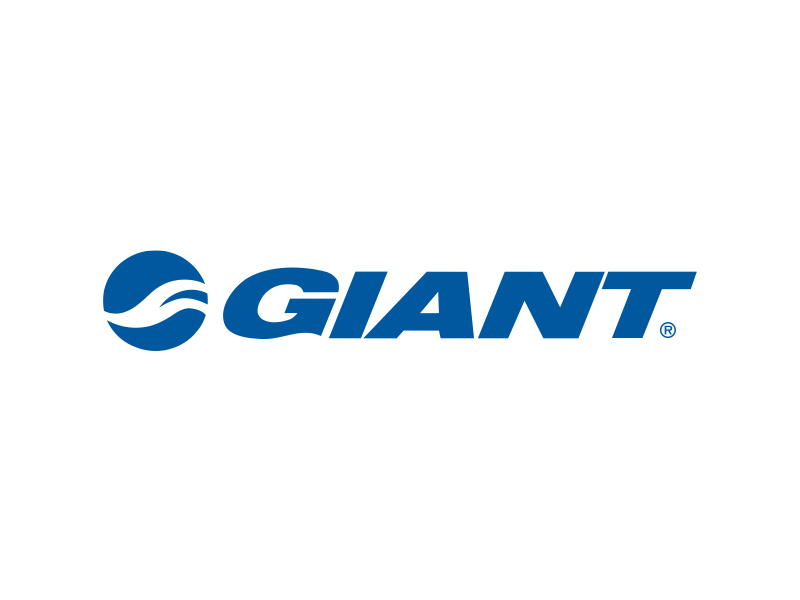 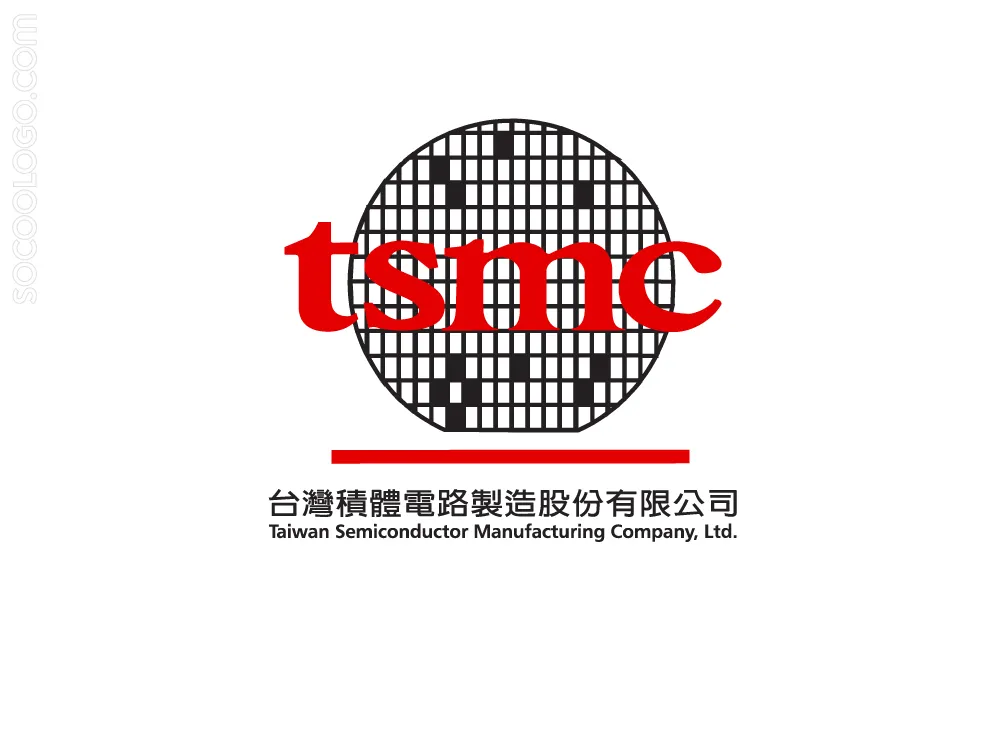 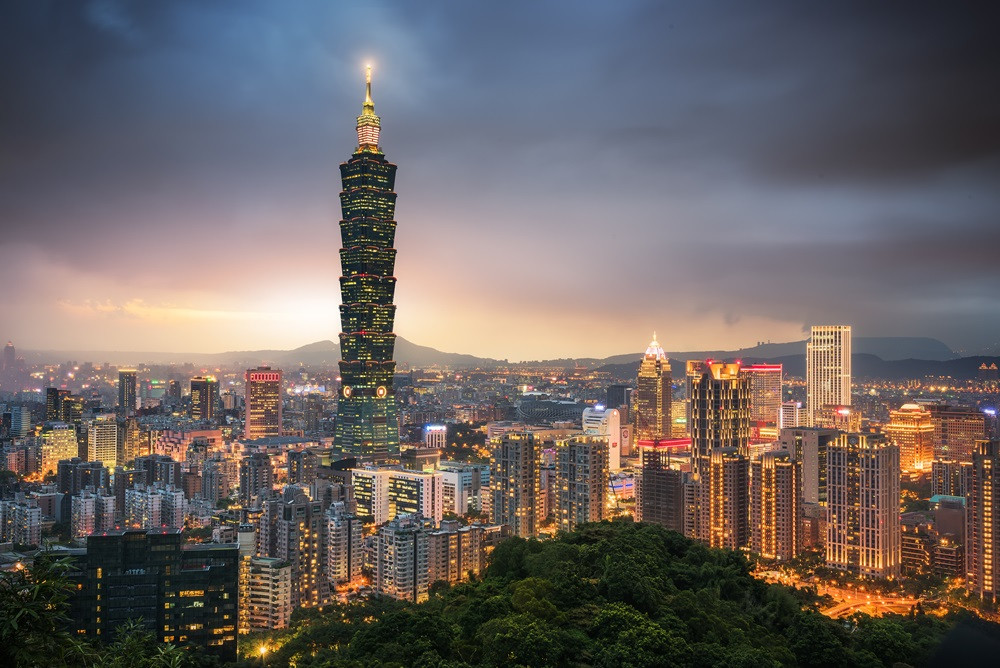 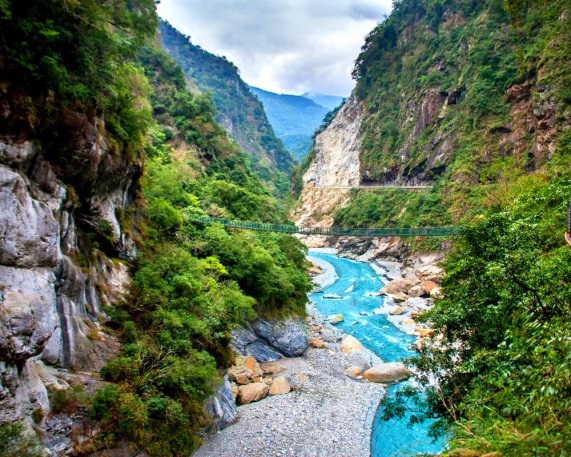 Taiwan
A combined area of 36,193 square kilometres
Taipei 101 is impossible to miss.
Taiwan mixes urban and nature.
Tons of technology.
With 23.45 million inhabitants, Taiwan is among the most densely populated countries in the world.
[Speaker Notes: 101大樓:  it’s the tallest building in Taiwan and landmark skyscraper.

台灣兼具都會及自然特色Taiwan mixes urban and nature:  
There are many tourist attractions in Taiwan you probably don’t want to miss. Taroko Gorge is one of them!

生產的科技Tons of technology :  You may not know it, but some brands you’ve been using are from Taiwan, including Giant and HTC!]
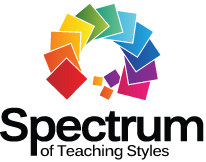 NTNU in Taipei
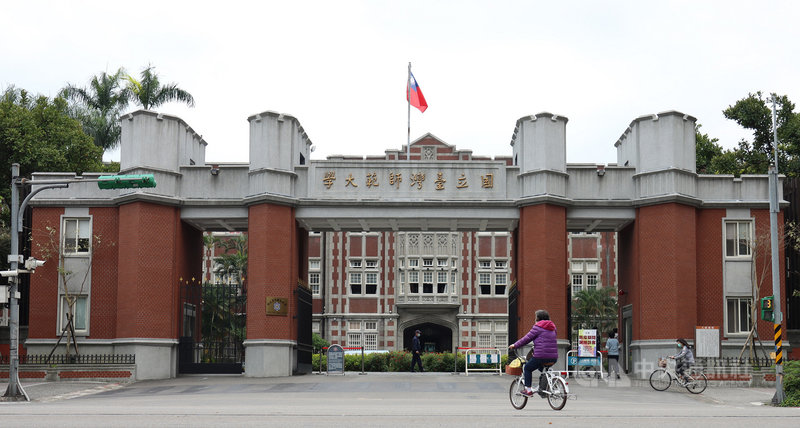 The first university with a department of physical education in Taiwan
The first College of Education in Taiwan.
NTNU was established in 1922(A century)
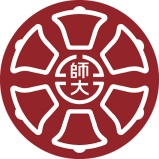 Shy Deng-Yau, Robin
National Taiwan Normal University -PH. D.
Deutsche Sporthochschule Köln -Post Doctoral research
                                                                 -Visit scholar
National Taiwan Normal University –Associate Professor
Junior High School –Physical Education Teacher for 5 years
MOE Vocational Senior High School Health and Physical Education Domain Curriculum Guidelines of 12-Year Basic Education –Convener
MOE Health and Physical Education Domain Curriculum & Instruction Consulting Team –Board Member
Spectrum Institute for Teaching and Learning–Board Member, Vice President
Taijiguan – Instructor, Coach, Referee 
Basketball – Instructor, Coach, Referee
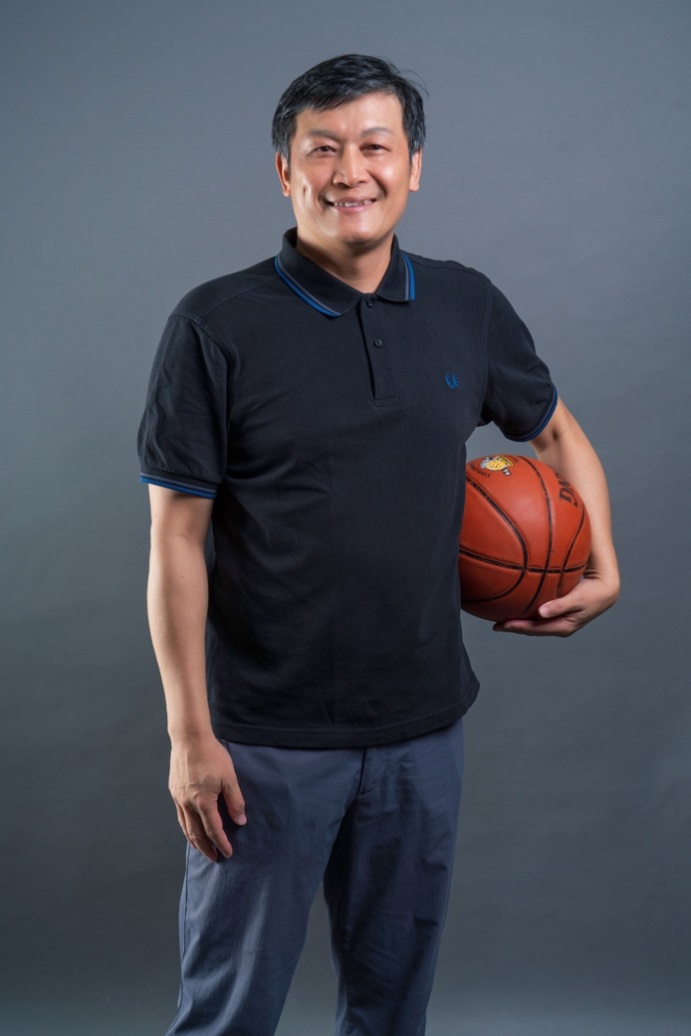 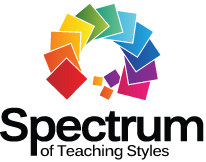 When Robin meet Spectrum…
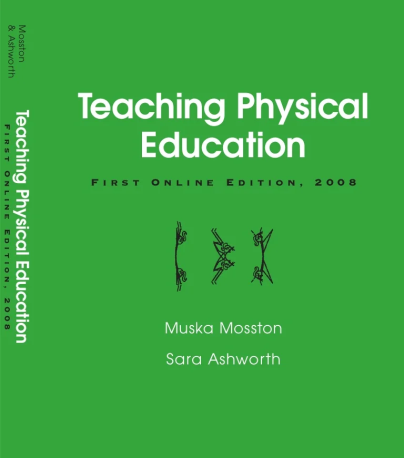 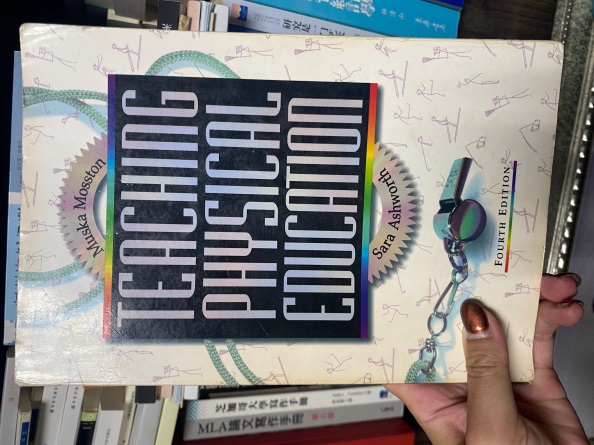 used spectrum in PETE…
meet spectrum…
1995
2000
Now
2010
1996
Sara came to NTNU…
used spectrum in sport course…
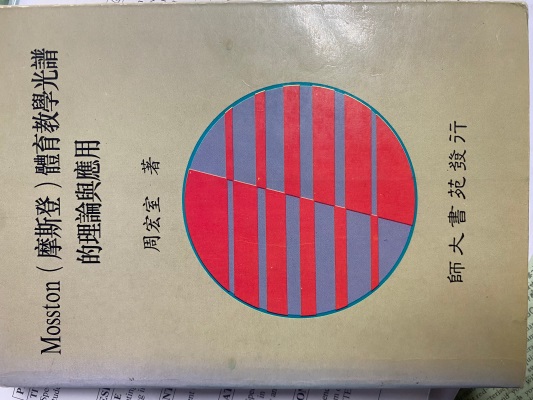 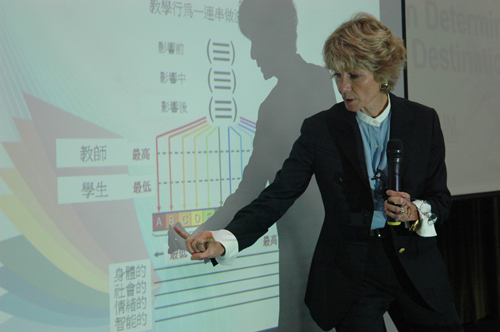 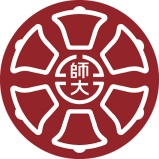 How to become a  official teacher in Taiwan
PE Teacher’s recruitment test
Get a teacher's license
Teaching Practicum
National Teacher 
        Proficiency Test
Take the Professional education courses
Get the qualification of Teacher Education Program
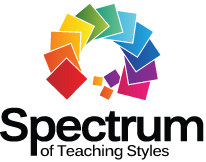 Admission and Qualification
First stage of qualification
Freshman
Cultivate professional Physical education ability.
Qualify for Teacher Education Program(Top 70% )
Officially qualified
Sophomore
After that, The top 40% get formal qualification.
Take the Professional education and the physical education courses
Teaching Practicum: Physical Education(I)
Lesson Plan of Physical Education
Intern teacher(Just observation)
Junior
Teaching Practicum: Physical Education(II)
Intern teacher(Teaching)
Preparing for the Teacher Qualification Exam
Senior
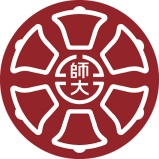 PETE Programmes in NTNU
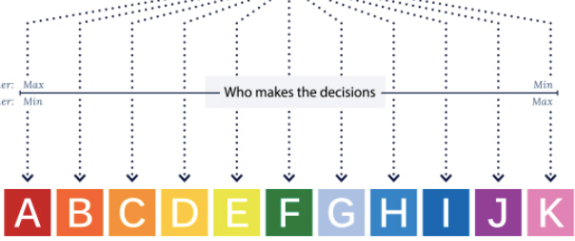 Undergraduate Program
(128 credits)
Professional Program
(76 credits)
Mosston’s Teaching Spectrum
Department required courses
(46 credits)
Professional Program in PE
(50 credits)
General education courses
(28 credits)
Sport Pedagogy
Professional Program in Education
(26 credits)
PE Teaching Practicum 

PE Teaching Materials & Methods
Other elective courses
(33 credits)
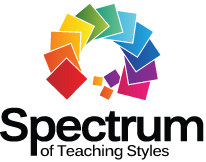 PETE Programmes in NTNU
Junior
sophomore
Senior
PE Teaching Practicum
PE Teaching Materials & Methods
Sport Pedagogy
Storage
Retrieval
Transformation
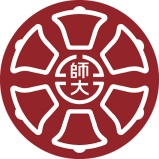 PETE Programmes in NTNU
Schedule
PE Teaching Practicum
Sport Pedagogy
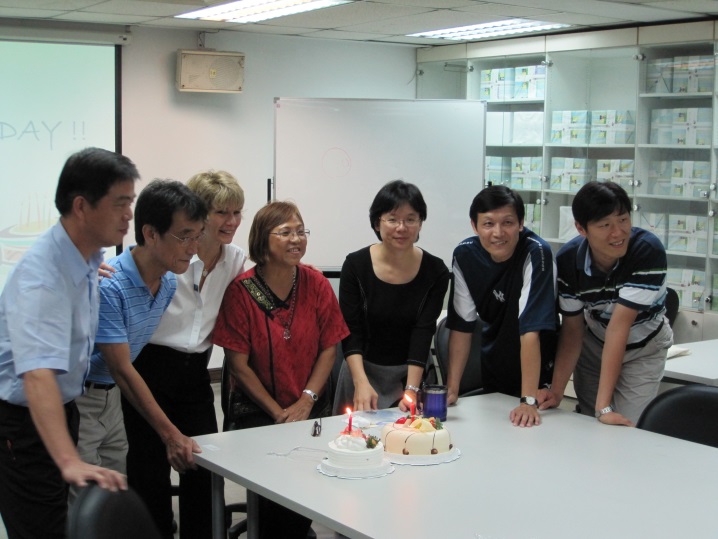 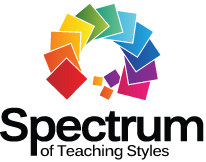 PETE Programmes in NTNU
Transformation
Retrieval
Storage
PE Teaching Practicum
Sport Pedagogy
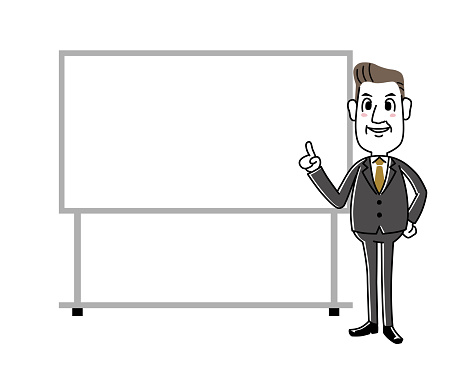 Task
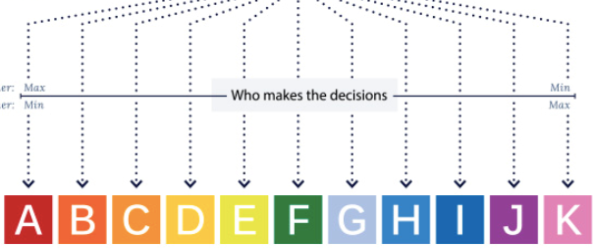 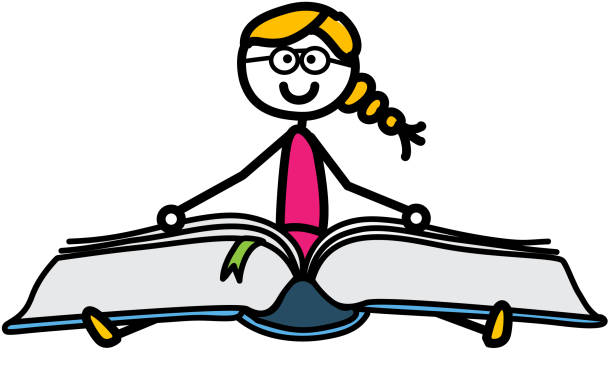 text reading
Presentation
Writing lesson plan
Micro teaching (Video)
Porfolio
Comparison
Discussion
Presentation
text reading
①
②
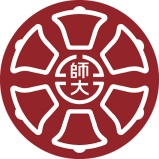 PETE Programmes in NTNU
Storage
Transformation
Retrieval
PE Teaching Practicum
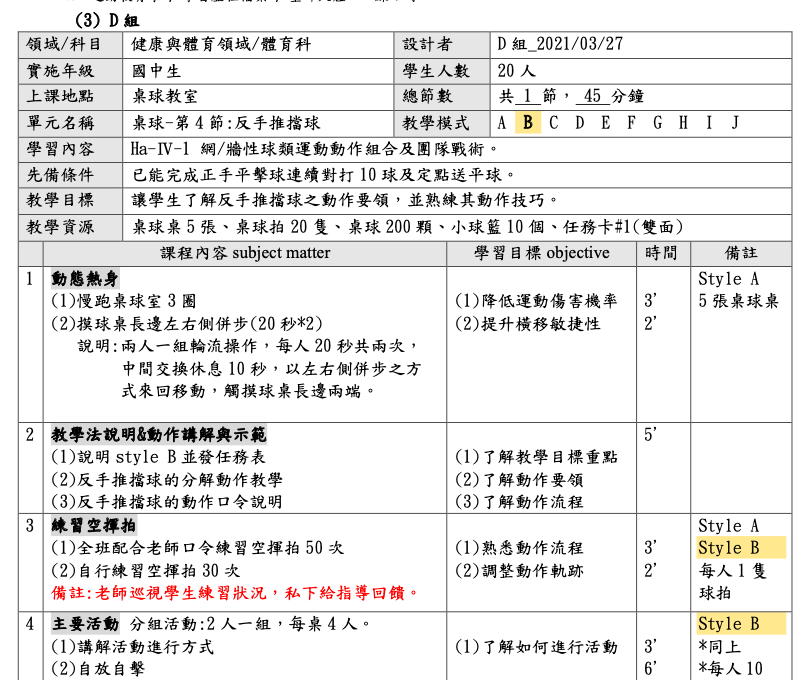 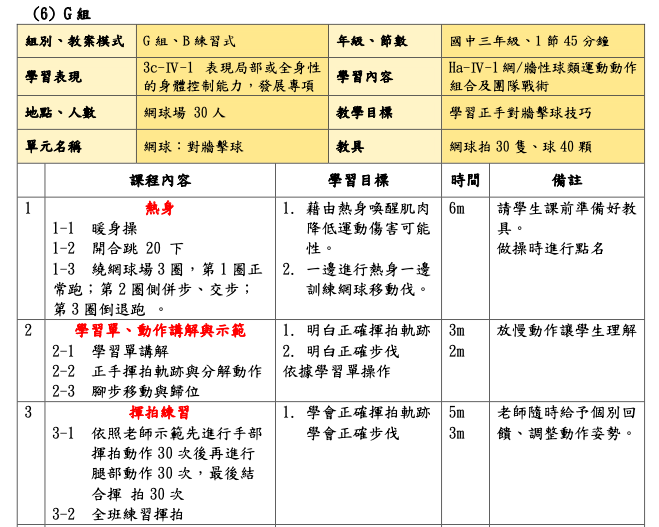 PE Teaching Practicum
Sport Pedagogy
Task
text reading
Presentation
Writing lesson plan
Micro teaching (Video)
Porfolio
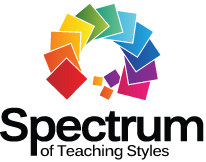 PETE Programmes in NTNU
Transformation
Storage
Retrieval
PE Teaching Practicum
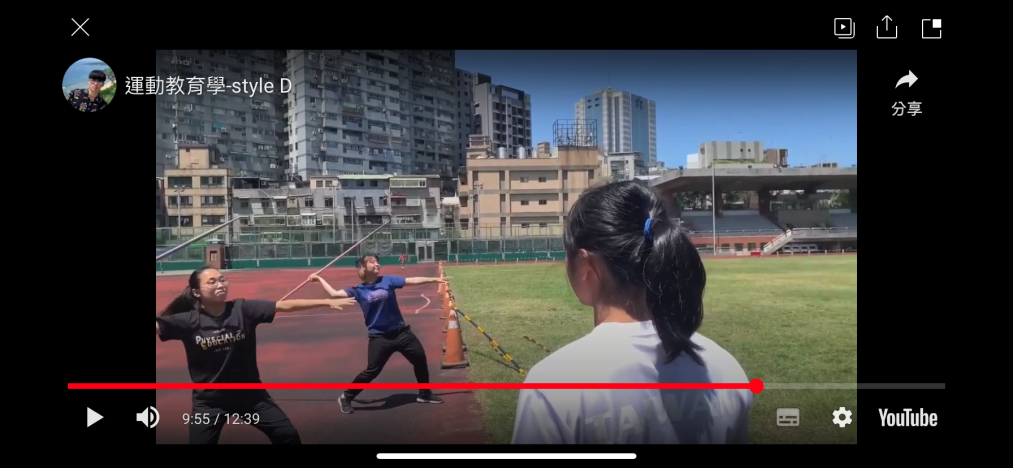 Sport Pedagogy
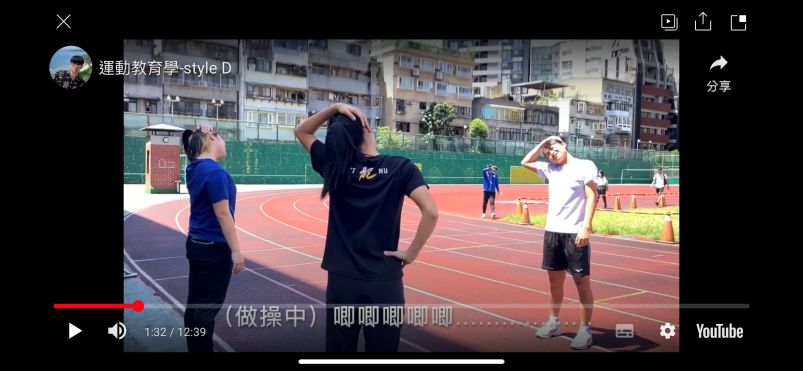 Task
text reading
Presentation
Writing lesson plan
Micro teaching (Video)
Porfolio
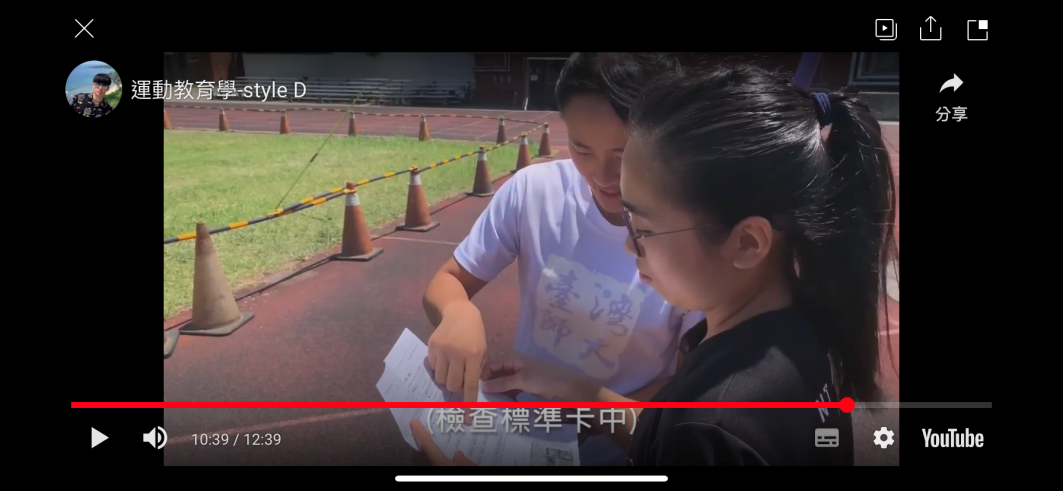 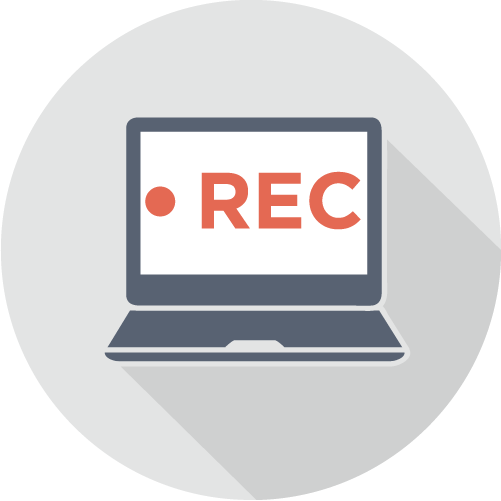 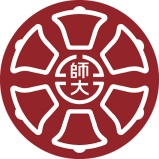 PETE Programmes in NTNU
Retrieval
Transformation
Storage
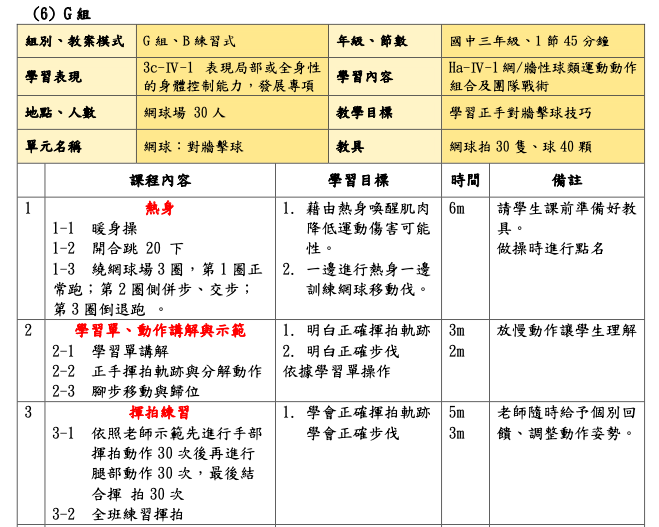 PE Teaching Practicum
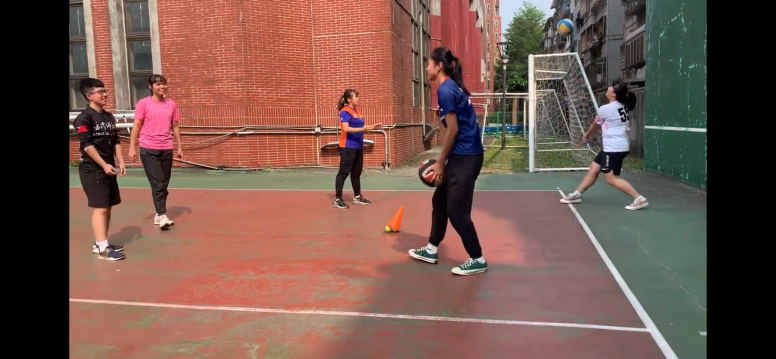 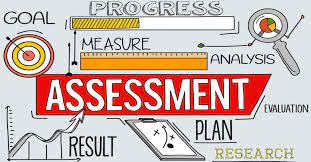 Reflection
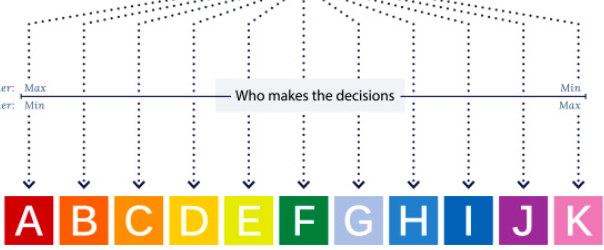 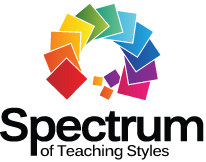 PETE Programmes in NTNU
Retrieval
Transformation
Storage
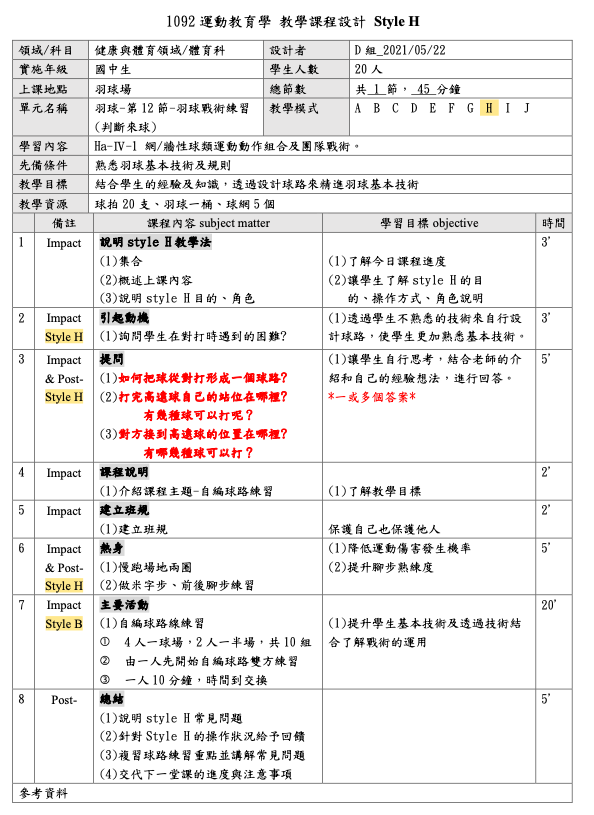 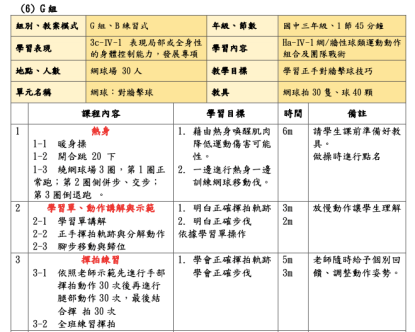 Reflection
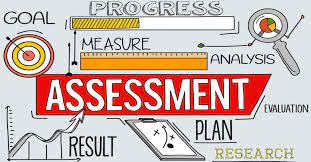 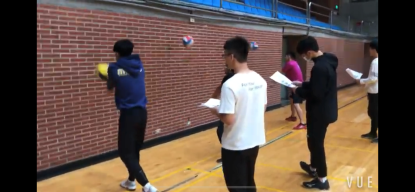 Revise
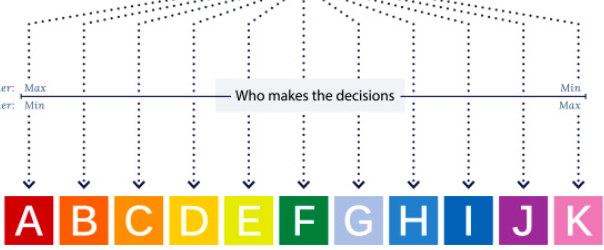 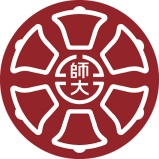 PETE Programmes in NTNU
Storage
Transformation
Retrieval
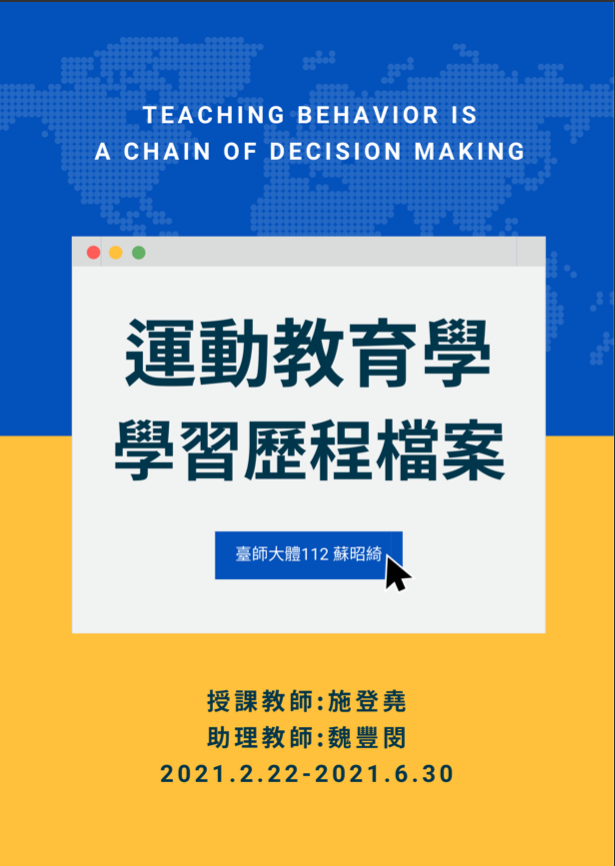 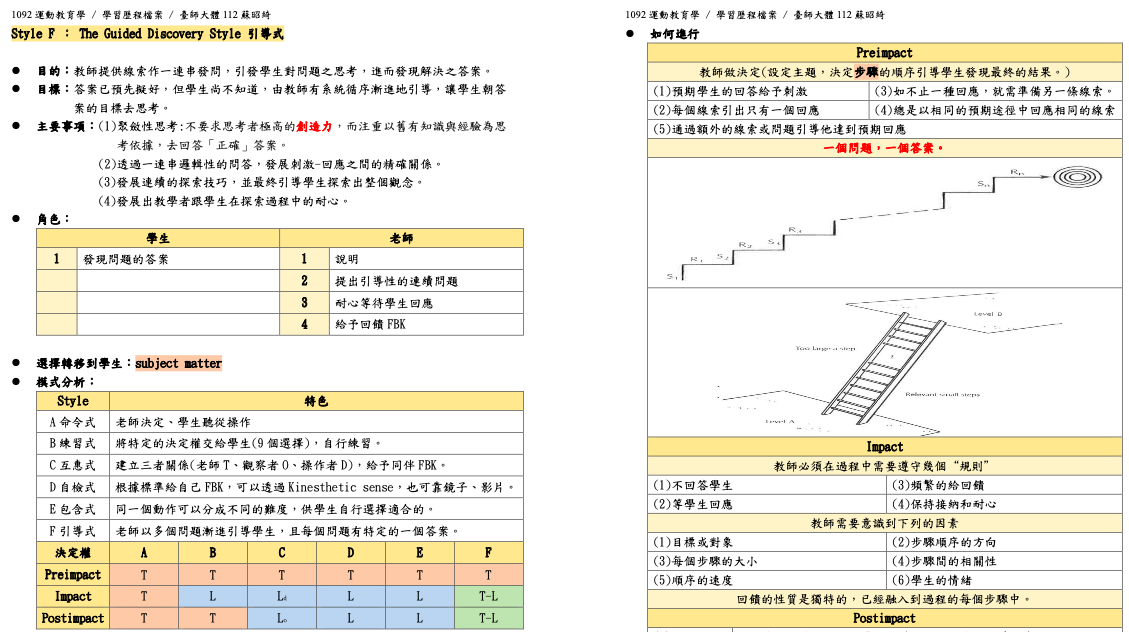 PE Teaching Practicum
Sport Pedagogy
Porfolio
Notes
Learning Sheet
Power Point
Writing lesson plan
Micro teaching (Video)
Reflection
final exam
Peer/ self- assessment
suggestion
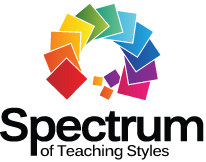 PETE Programmes in NTNU
Storage
Transformation
Retrieval
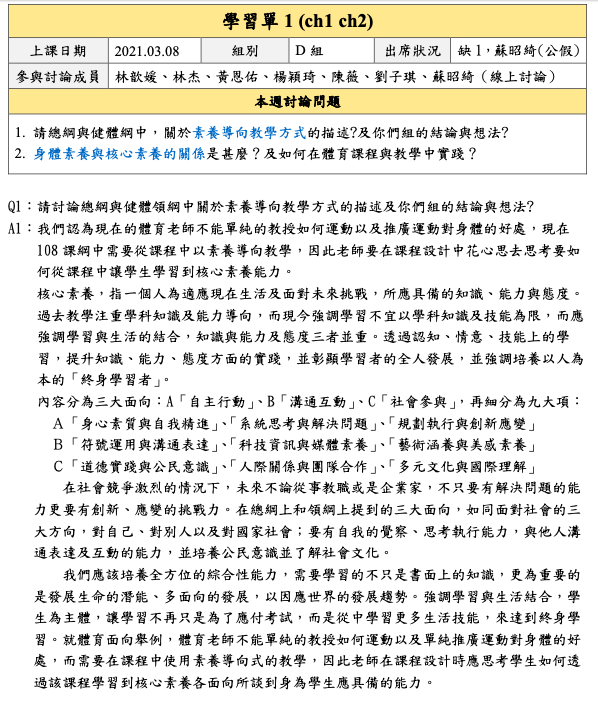 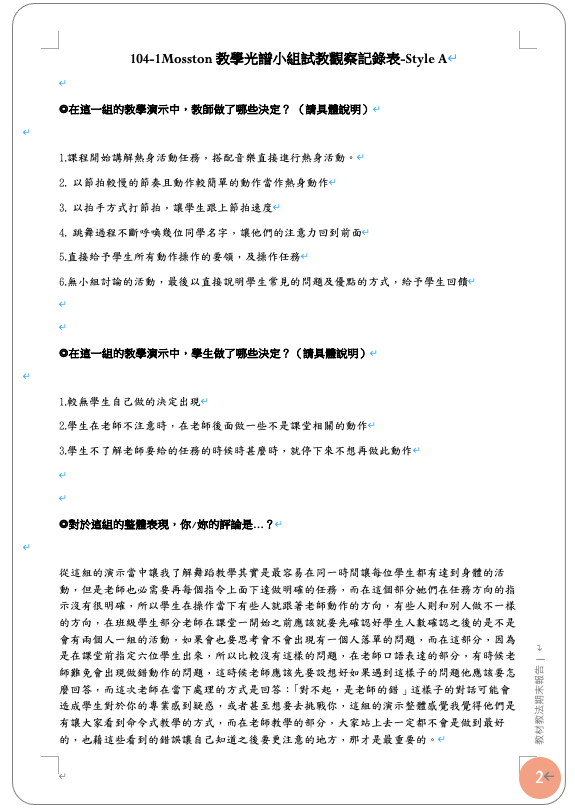 PE Teaching Practicum
Sport Pedagogy
Porfolio
Notes
Learning Sheet
Power Point
Writing lesson plan
Micro teaching (Video)
Reflection
final exam
Peer/ self- assessment
suggestion
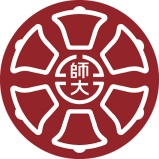 PETE Programmes in NTNU
Storage
Transformation
Retrieval
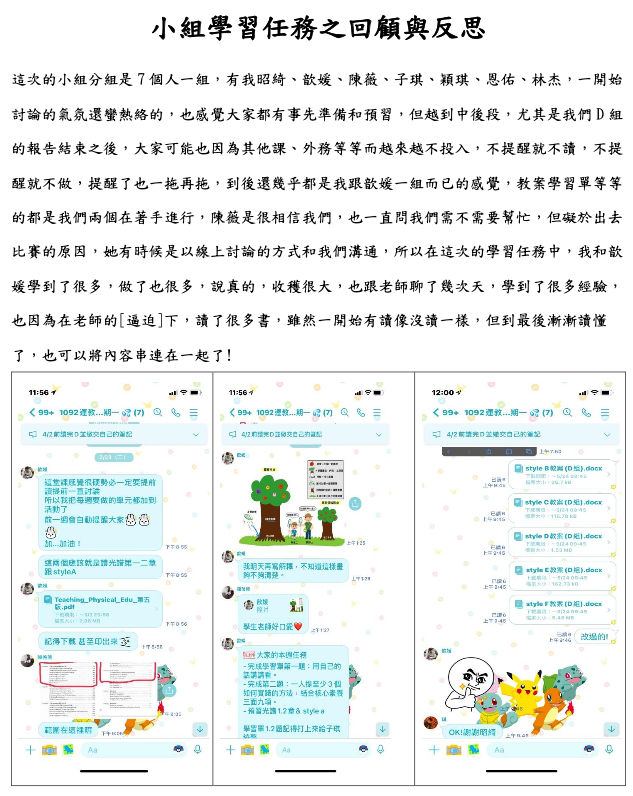 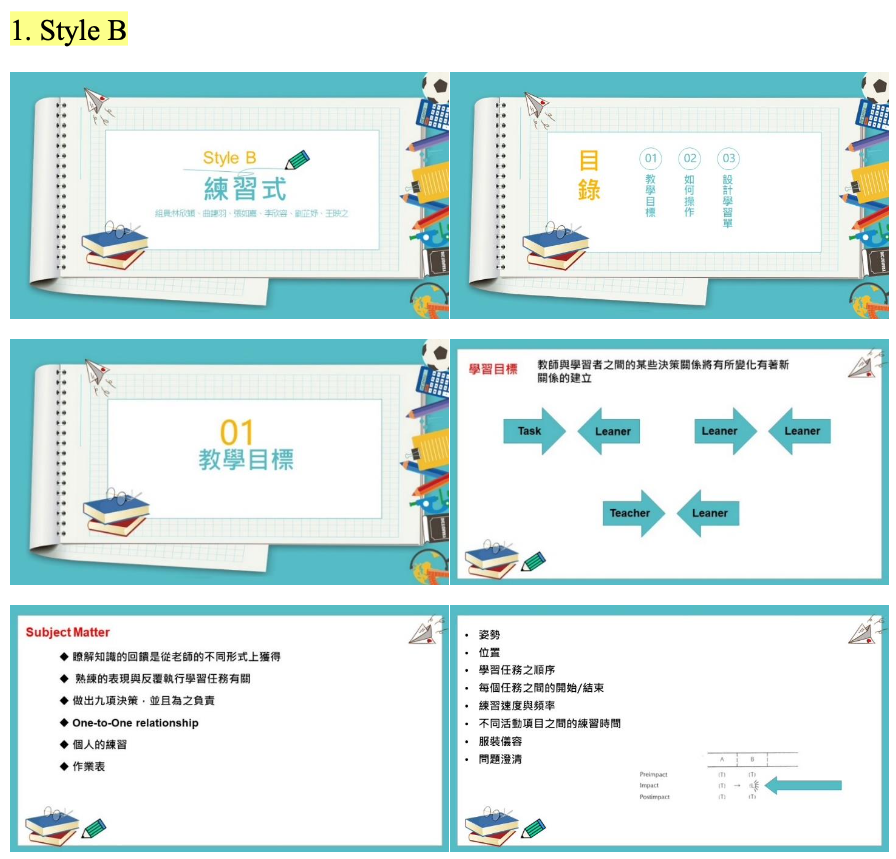 PE Teaching Practicum
Sport Pedagogy
Porfolio
Notes
Learning Sheet
Power Point
Writing lesson plan
Micro teaching (Video)
Reflection
final exam
Peer/ self- assessment
suggestion
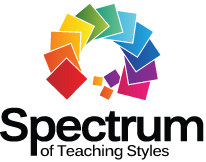 PETE Programmes in NTNU
Storage
Transformation
Retrieval
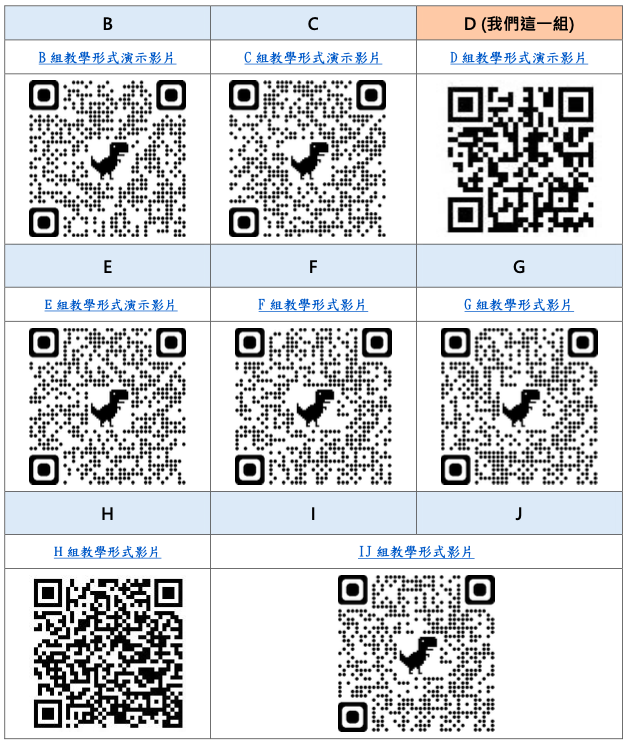 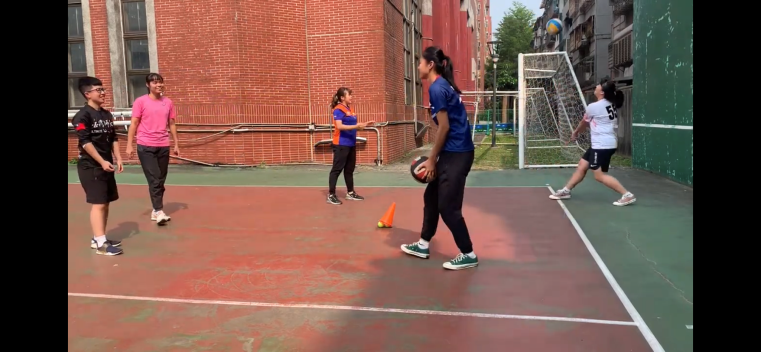 PE Teaching Practicum
Sport Pedagogy
Porfolio
Notes
Learning Sheet
Power Point
Writing lesson plan
Micro teaching (Video)
Reflection
final exam
Peer/ self- assessment
suggestion
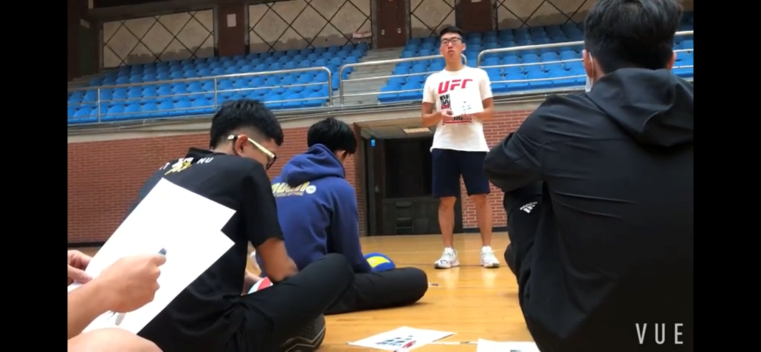 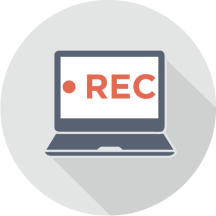 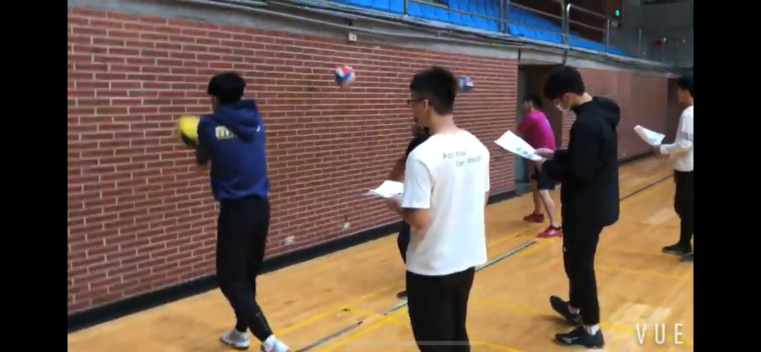 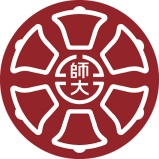 PETE Programmes in NTNU
Storage
Transformation
Retrieval
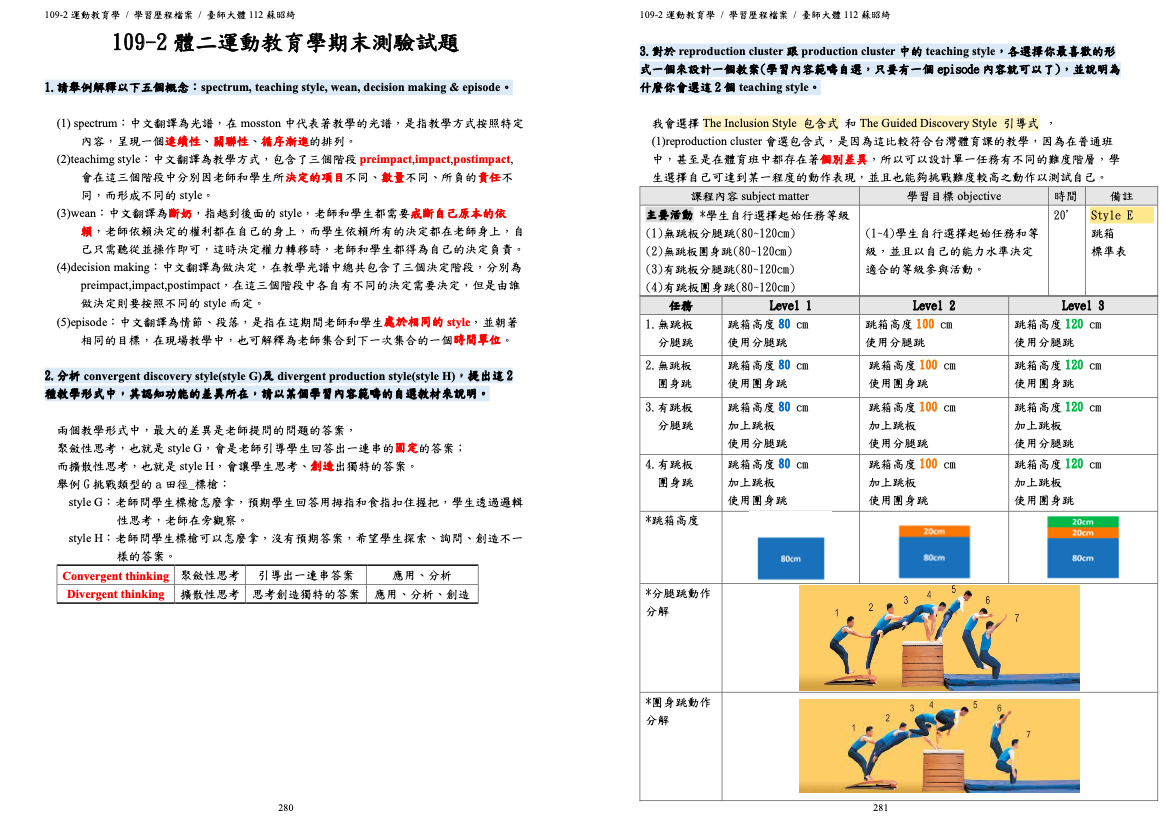 PE Teaching Practicum
Sport Pedagogy
Porfolio
Notes
Learning Sheet
Power Point
Writing lesson plan
Micro teaching (Video)
Reflection
final exam
Peer/ self- assessment
suggestion
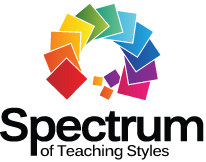 Future
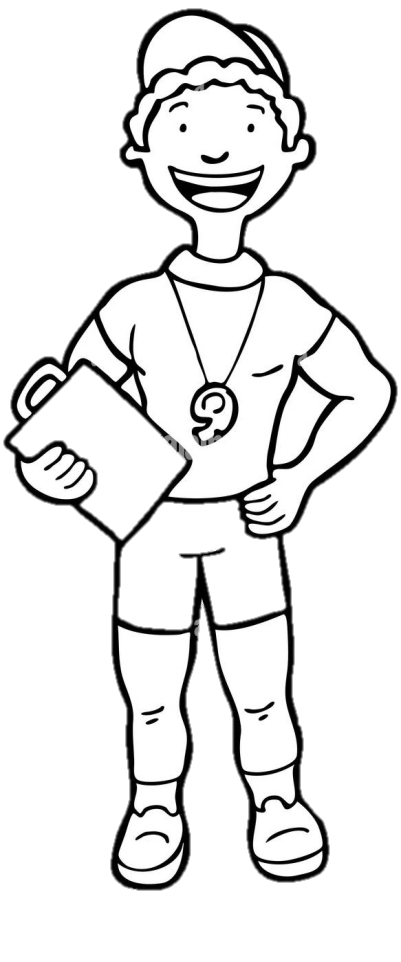 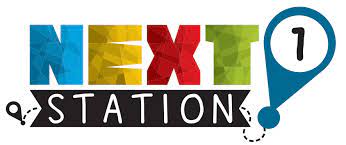 Sport Pedagogy
This is just one stop of whole journey….
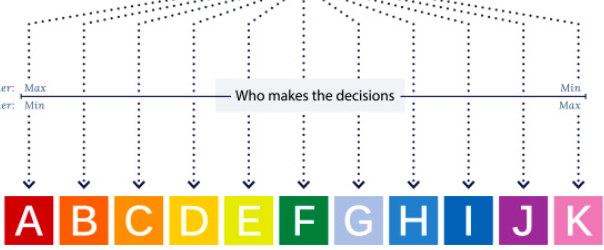 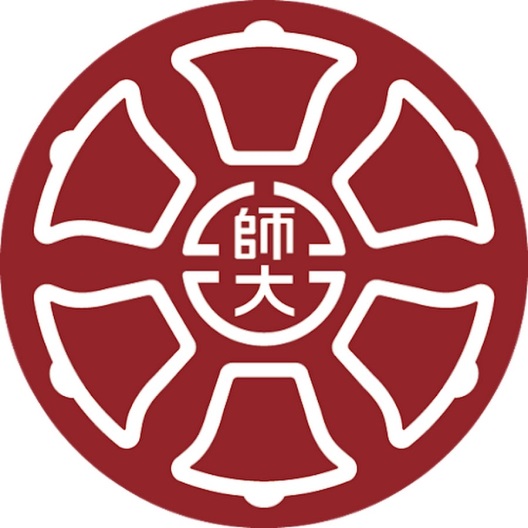 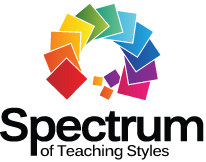 PE Teaching Practicum
Sport Pedagogy
NTNU
Thank you for the listening